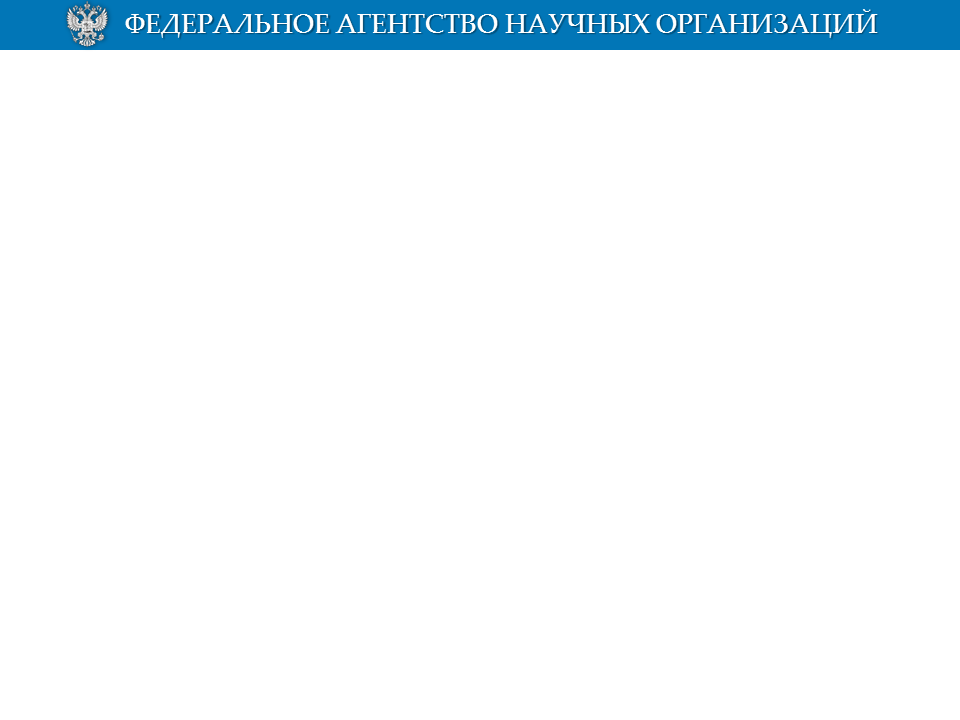 ДОКЛАД
ПО РЕЗУЛЬТАТАМ РАБОТЫ АГЕНТСТВА 
С ПОДВЕДОМСТВЕННЫМИ ОРГАНИЗАЦИЯМИ, РАСПОЛОЖЕННЫМИ В ДАЛЬНЕВОСТОЧНОМ ОКРУГЕ
23 декабря 2014 г.                      г. Москва
Заместитель руководителя ФАНО России
А.В. Степанов
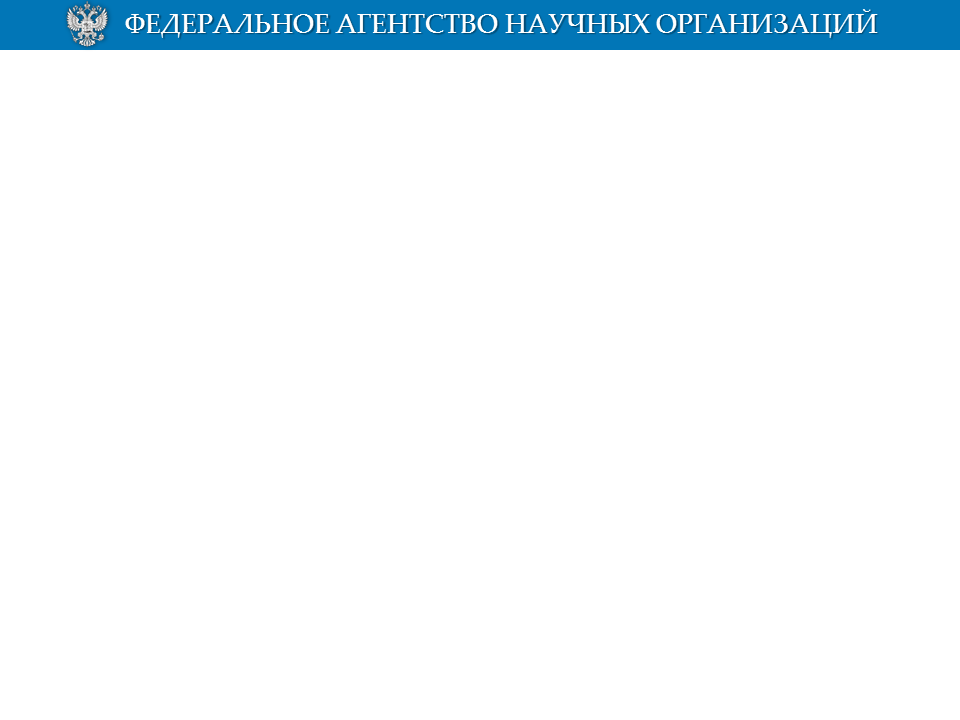 Состав  федерального  недвижимого имущества 
и его постановка на государственный учет
Анализ данных о составе федерального недвижимого имущества, закрепленного за  подведомственными организациями, показал следующее.
Из 69 организаций,  согласно предоставленной правообладателями информации, не имеют закрепленного недвижимого имущества 7 организаций (10,3%).
2
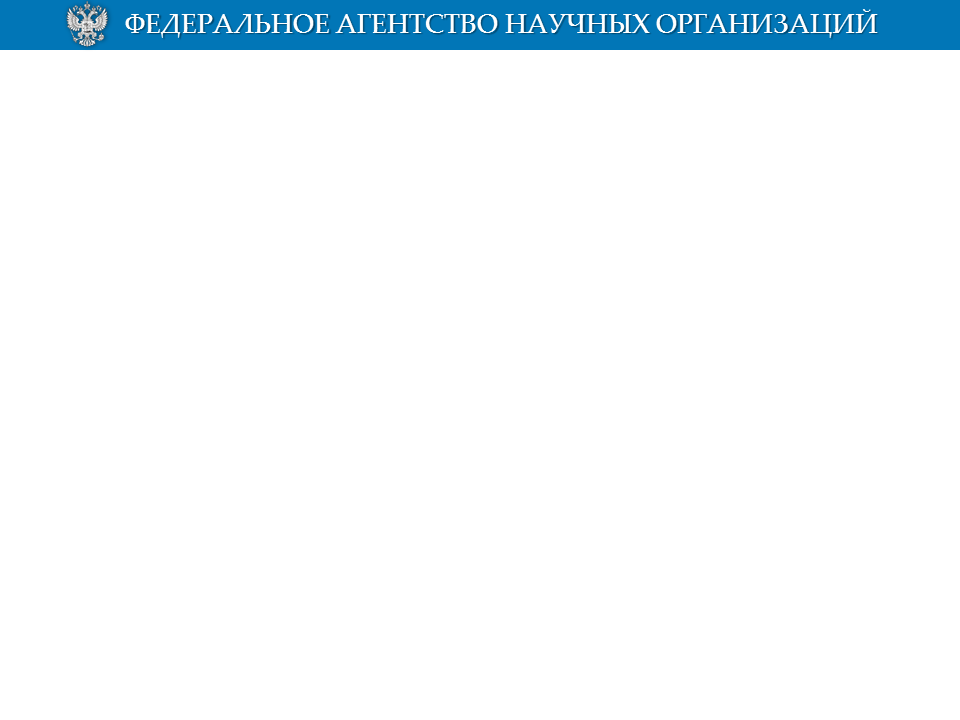 Общий показатель постановки объектов на государственный учет
За 62 организацией закреплено 1350 объектов (3,3% от общего количества объектов, закрепленных за всеми подведомственными ФАНО России организациями), в том числе 1102 ОКС и 248 земельных участка.
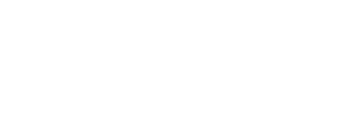 3
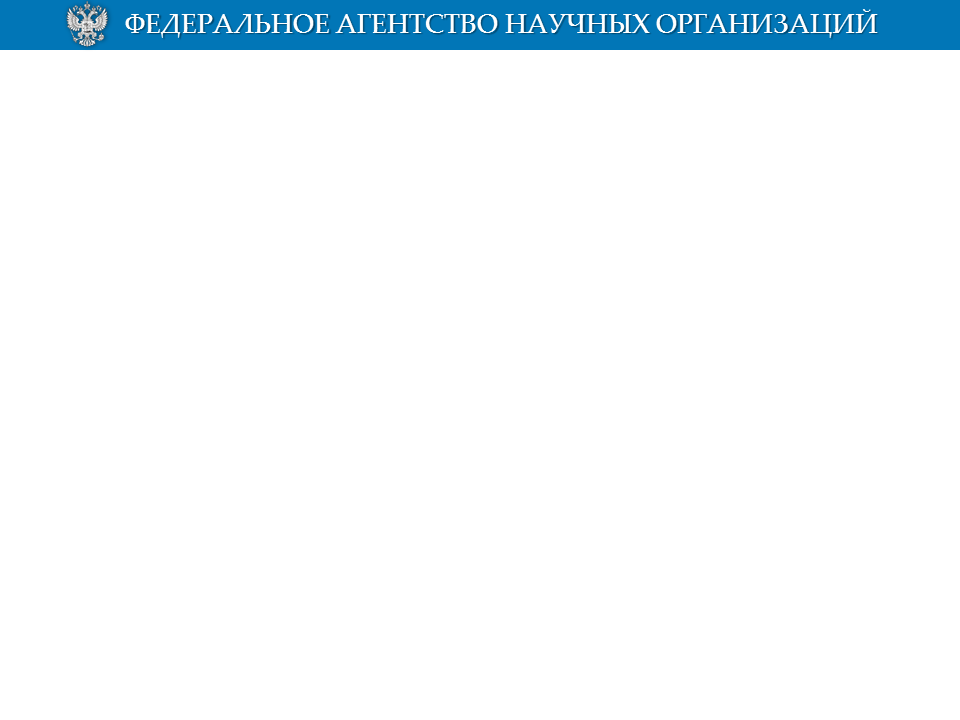 II. Показатель по всем видам учета
Лучший показатель:

ФГБУН Институт вулканологии и сейсмологии ДВО РАН (из 80  закрепленных объектов недвижимого имущества 98,7% поставлено на все виды государственного учета);
ФГБУН Тихоокеанский океанологический институт им. В.И. Ильичева ДВО РАН  (из 75  закрепленных объектов недвижимого имущества 100% поставлено на государственный кадастровый учет, право собственности Российской Федерации зарегистрировано на 90,6%, регистрация иных вещных прав на 88%);
ФГУП «Тимирязевское» РАСХН (из 14 закрепленных объектов недвижимого имущества все объекты поставлены на все виды учета). Планируется передача данной организации в собственность субъекта Российской Федерации  (Сахалинская область).
Худший показатель:

1) ГНУ Приморская овощная опытная станция Всероссийского НИИ овощеводства РАСХН, из 20  закрепленных объектов недвижимого имущества:
15% поставлено на ГКУ;
10% ПС РФ;
15 % - ИВП; 
2) ГНУ Дальневосточная опытная станция Всероссийского НИИ растениеводства имени Н.И. Вавилова РАСХН, из 33 закрепленных объектов недвижимого имущества:
21,2% поставлено на ГКУ РФ;
12,1% ПС РФ;
6% - ИВП;
3) ФГУП «Сосновское» - ни один из 16 закрепленных объектов имущества не поставлен на государственный учет.
4) ФГУП «Дальневосточное» РАСХН наук, из 67 закрепленных объектов недвижимого имущества:
19,4% поставлено на ГКУ;
ПС РФ - не зарегистрировано ни на один объект
 11,9 % - регистрация ИВП.
4
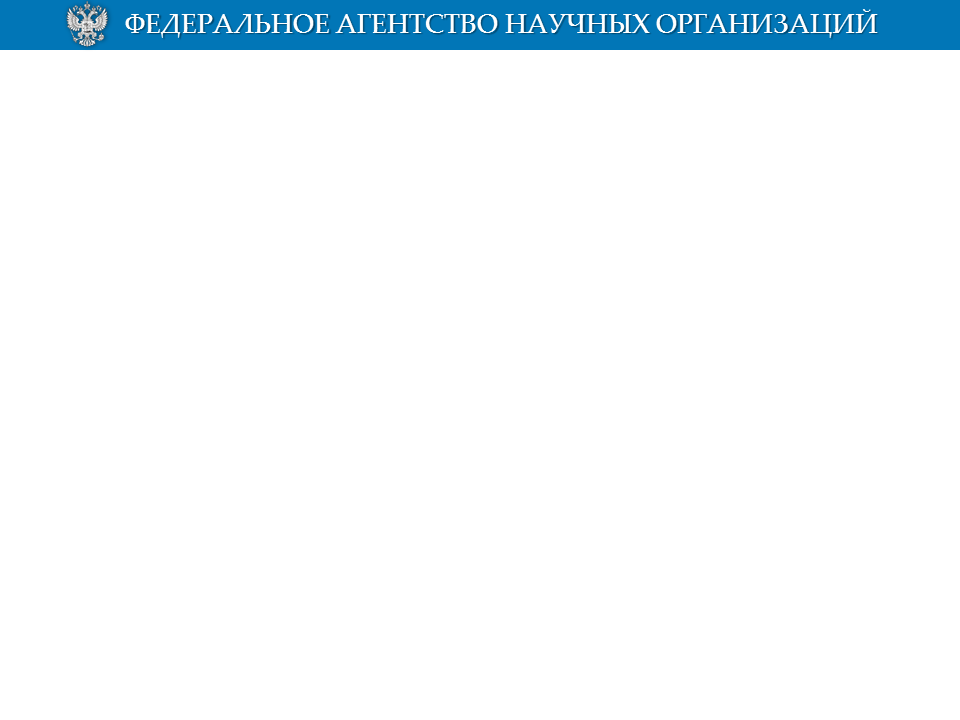 II. Динамика государственной регистрации прав на объекты в 2014 году
5
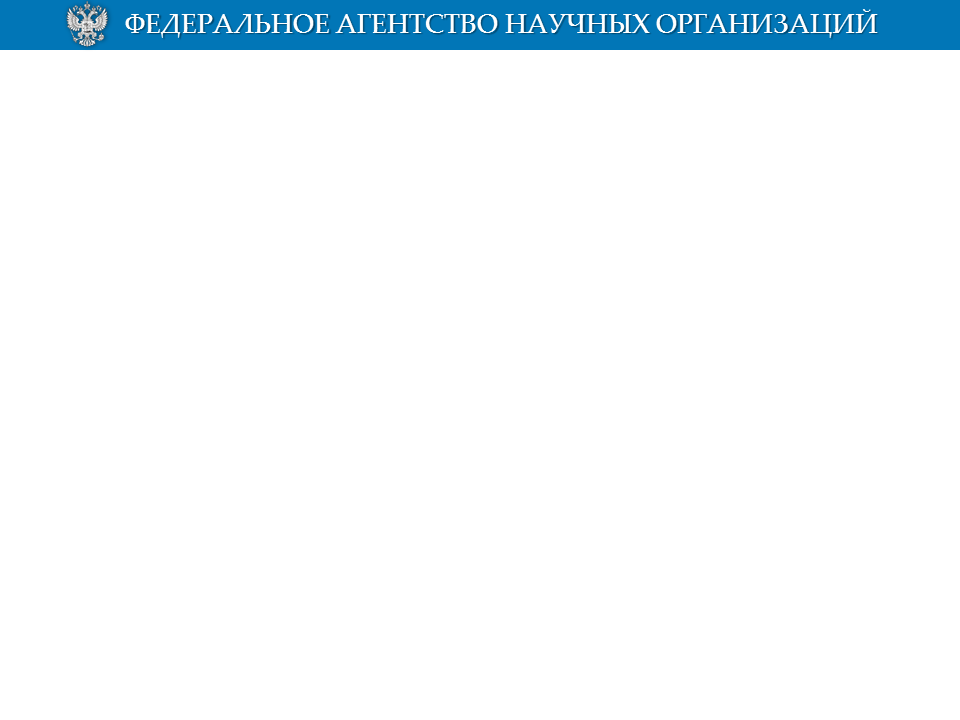 III. Выделение ФАНО России государственных субсидий для постановки объектов федерального недвижимого имущества на государственный учет
Субсидии для постановки объектов недвижимого имущества на государственный кадастровый учет организациям, входящим в сферу деятельности Дальневосточного территориального управления, не предоставлялись.
6
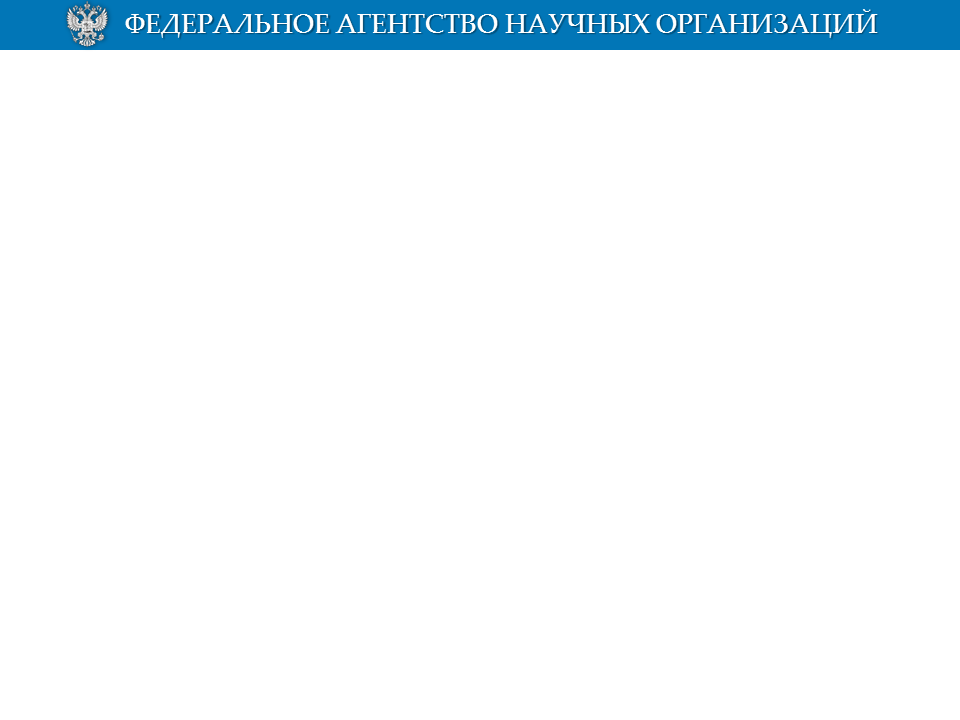 IV. Выдача ФАНО России доверенностей на право представления интересов Российской Федерации при осуществлении государственной регистрации права собственности Российской Федерации.
Организациям выданы 29 доверенностей на проведение государственной регистрации права собственности Российской Федерации.
Общее количество объектов, право собственности Российской Федерации на которые должно быть зарегистрировано – 362.
По состоянию на 16 декабря 2014 года на основании данных доверенностей право собственности Российской Федерации зарегистрировано на 76 объектов (21%).
7
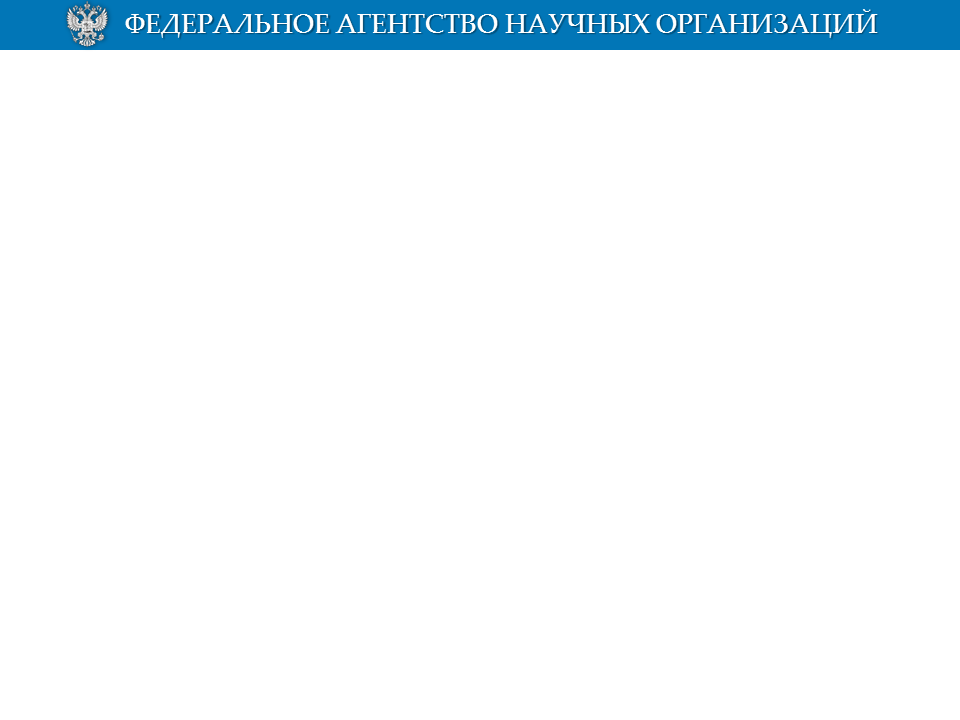 V. Исполнительская дисциплина
Письмами ФАНО России от 28.02.2014 № 007-18.2-10/52, от 29.08.2014 № 007-АС-10/353, от 15.09.2014 № 007-АС-10/414 и от 15.09.2014 № 007-АС-10/414 подведомственным ФАНО России организациям поручалось завершить формирование комплексов недвижимости на МВ Портале.
	По состоянию на 16.12.2014 комплексы недвижимости не сформированы 25 подведомственными организациями (36,2 %).
8
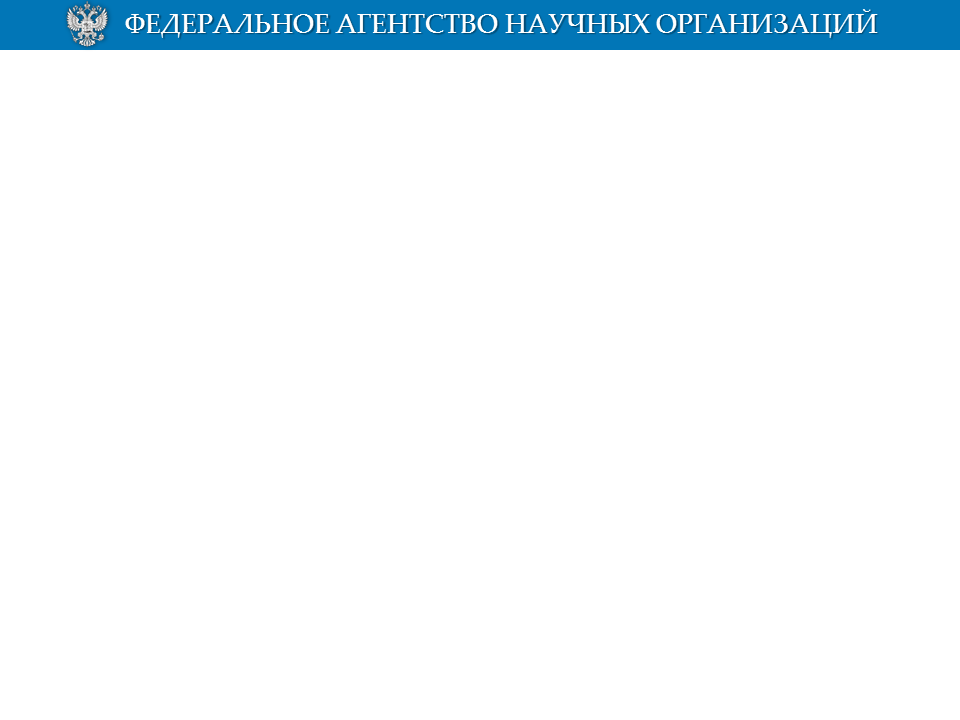 V. Исполнительская дисциплина
Письмами ФАНО России от 18.03.2014 № 007-18.1-07/АМ-284, от 27.05.2014 № 007-18.1-07/АМ-746 и от 17.10.2014 № 007-АС-10/680 подведомственным ФАНО России организациям поручалось информировать ФАНО России о результатах выполнения обязанности по предоставлению в территориальные управления Росимущества копии годовой бухгалтерской отчетности и соответствующих описей и актов инвентаризации, проводимой перед составлением годовой бухгалтерской отчетности.
Указанная обязанность предусмотрена п.28 Положения об учете федерального имущества, утвержденного постановлением Правительства Российской Федерации от 16.07.2007 № 447 «О совершенствовании учета федерального имущества».

По состоянию на 16.12.2014 запрашиваемые сведения не представлены 17 подведомственными организациями (24,6 %).
9
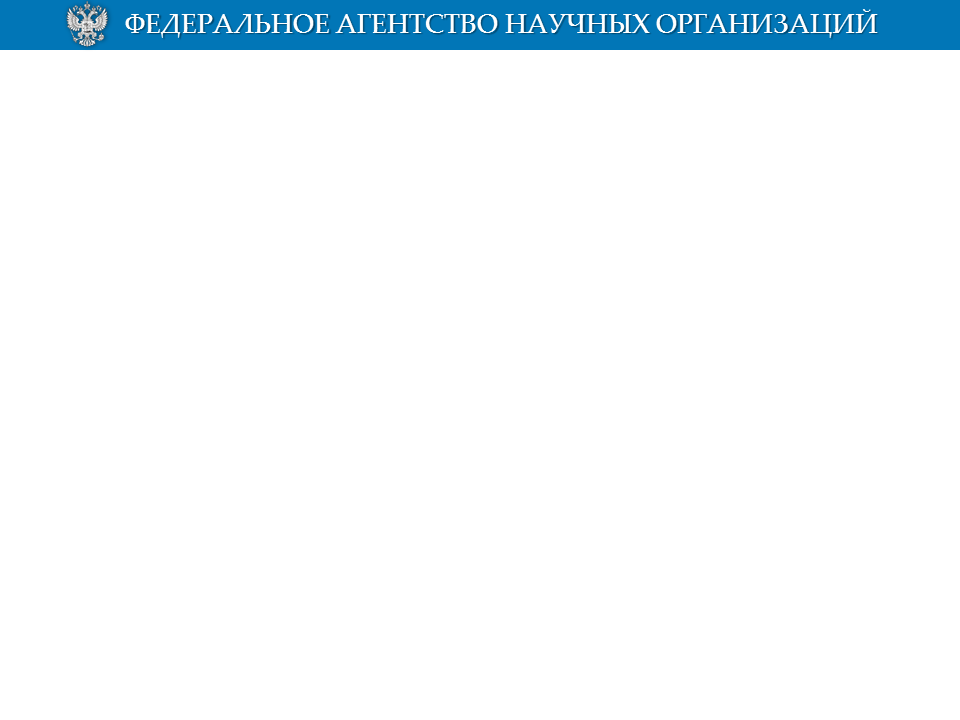 V. Исполнительская дисциплина
Письмами ФАНО России от 27.06.2014 № 007-АС-10/13, от 25.07.2014 № 007-АС-10/227 и от 03.10.2014 № 007-АС-10/545 подведомственным ФАНО России организациям  поручалось завершить отражение результатов проведения инвентаризации в web-версии программного обеспечения «Модуль правообладателя» МВ - Портала.

По состоянию на 16.12.2014  запрашиваемую информацию не представила 21  организация (30,9%).
10
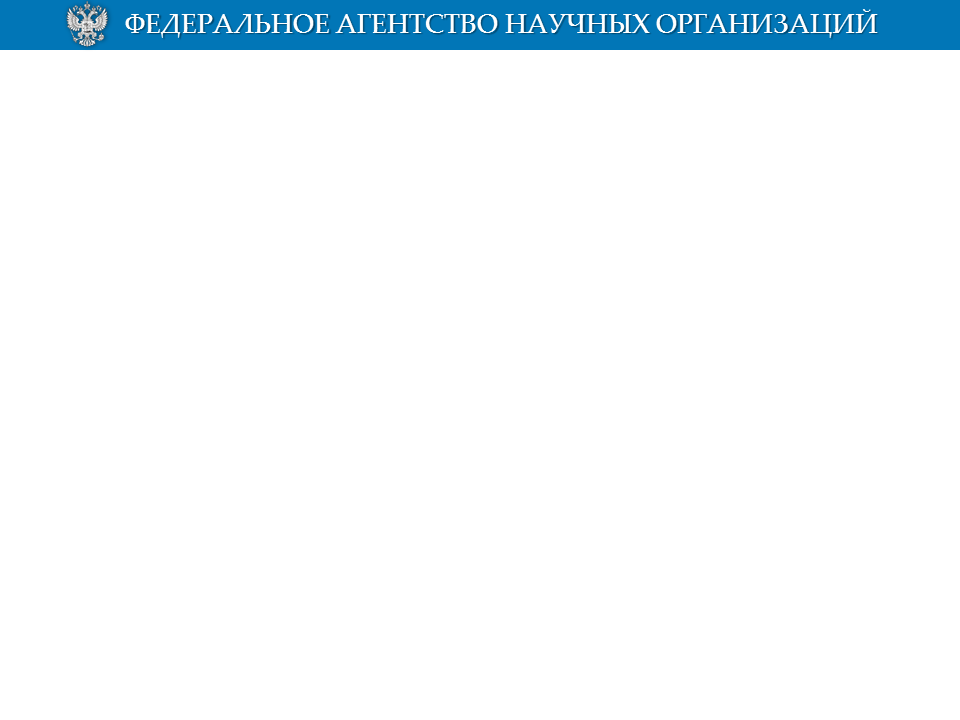 V. Исполнительская дисциплина
Большинство из перечисленных поручений (от трех и более) не выполняют:

Федеральное государственное бюджетное учреждение дошкольного образования - центр развития ребенка - Детский сад № 171 Дальневосточного отделения Российской академии наук (№ 455);
Федеральное государственное бюджетное учреждение дошкольного образования - центр развития ребенка - Детский сад № 188 Дальневосточного отделения Российской академии наук (№ 456);
Федеральное государственное унитарное предприятие Головной проектный и научно-исследовательский институт Дальневосточного отделения Российской академии наук (№ 834).
11
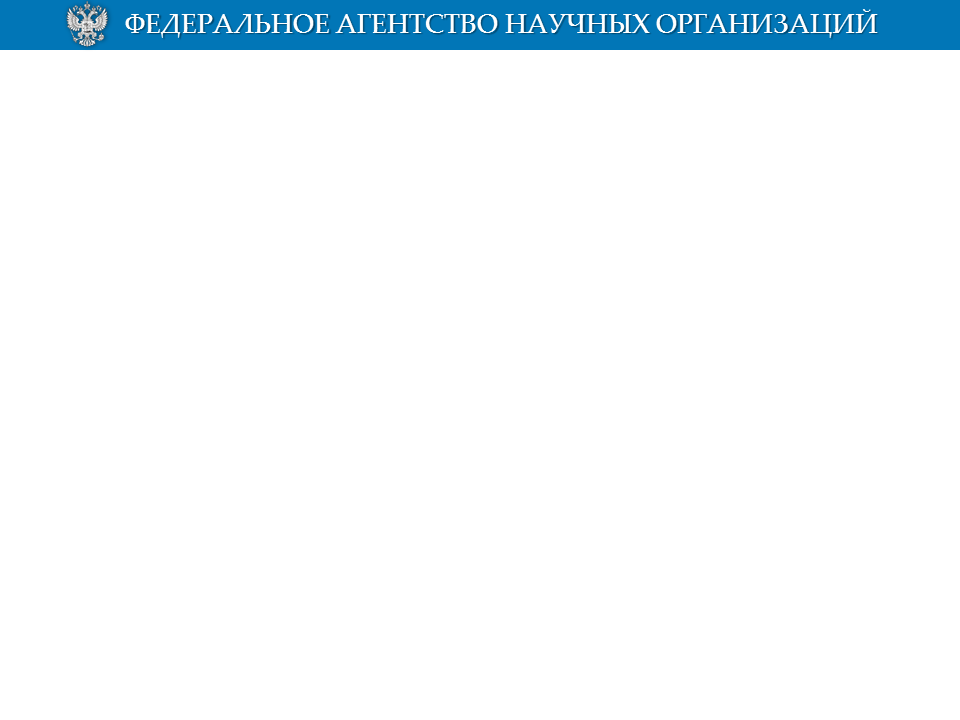 VI. ПРОВЕРКИ
Управлением федерального имущества и Управлением внутреннего финансового контроля и внутреннего финансового аудита была проведена выездная проверка  ФГБУН «Управление научно-исследовательского флота Дальневосточного отделения РАН».
По результатам проверок документарных проверок:

	- 7 подведомственных организаций не обладают недвижимым имуществом и за ними не закреплены земельные участки.

	В ходе проверок были выявлены следующие нарушения:
1.	 Одна организация занимает помещения без оформления договорных отношений.
2.	4 организации занимают помещения на основании бессрочных договоров.
12
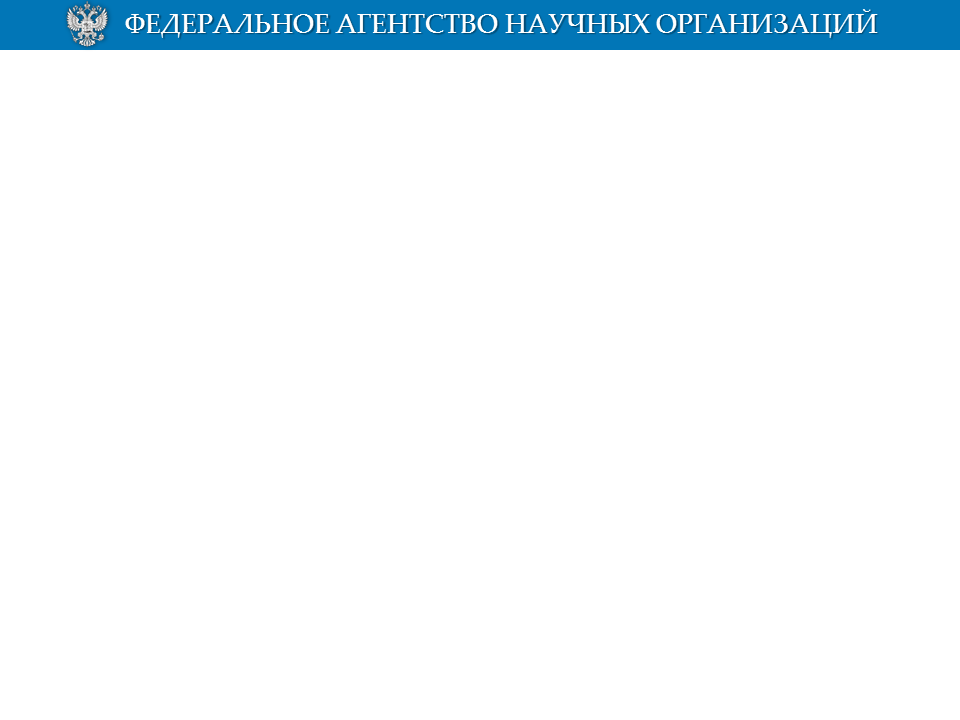 Комиссией ФАНО России по согласованию совершения крупных и иных сделок подведомственным организациям
13
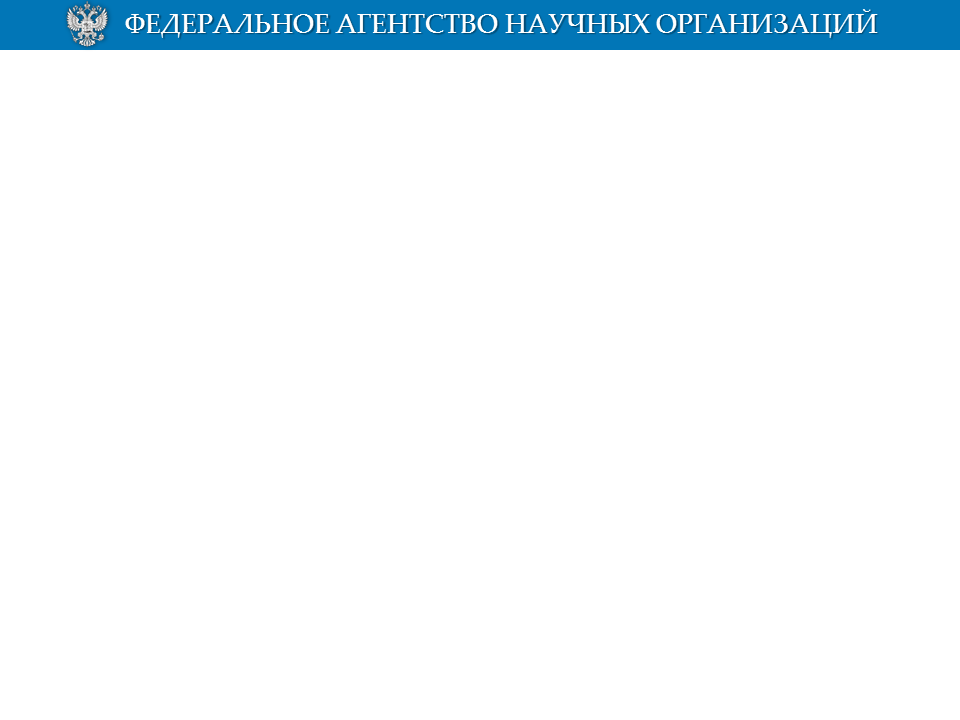 Комиссией по рассмотрению вопросов использования, распоряжения федеральным недвижимым имуществом, особо ценным движимым имуществом и сделок с ним, закрепленным за организациями, подведомственными ФАНО
1) 12 сделок по передаче в аренду недвижимого имущества одобрены ФАНО России, материалы направлены в Росимущество;
2) 1 сделка согласована Росимуществом;
3) по 2 сделкам (по передаче в аренду научно-исследовательских судов) Росимуществом отказано в согласовании;
4) по 9 сделкам согласования Росимущества не получены (из них по 2 сделкам получены замечания, комплекты документов направлены повторно).
	Также ФАНО России согласованы 7 сделок по передаче в безвозмездное пользование научно-исследовательских судов (по обращениям ФГБУН Тихоокеанский океанологический институт                             им. В.И. Ильичева ДО РАН и ФГБУ НО Управление научно-исследовательского флота ДО РАН), Центральным аппаратом Росимущества согласованы 4 сделки, по остальным имеются замечания, находятся в работе.
14
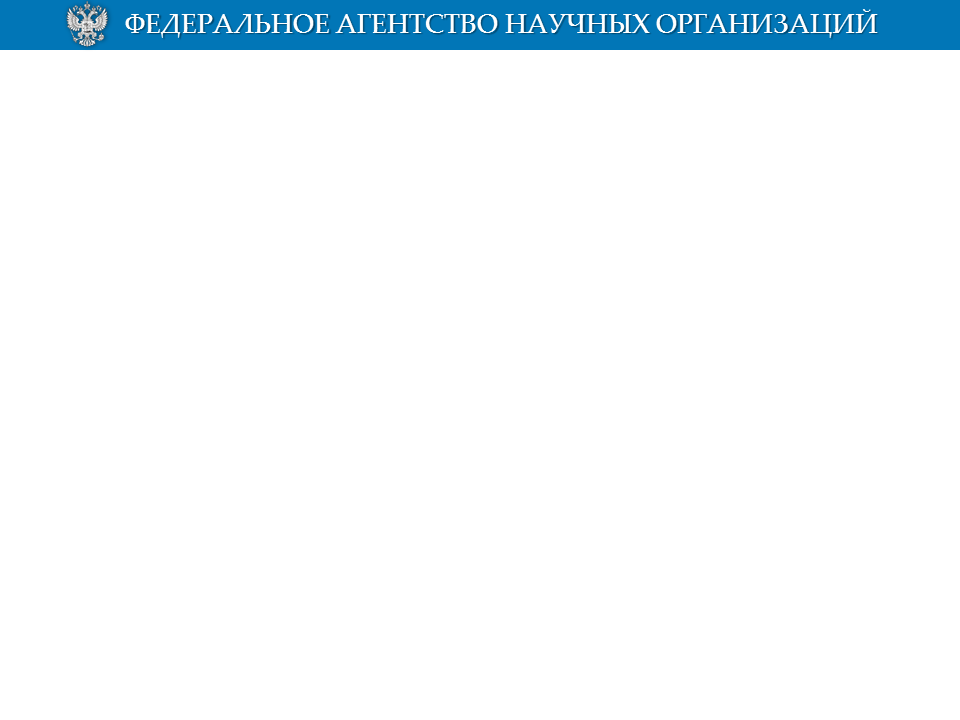 VIII. ЭФФЕКТИВНОСТЬ РАБОТЫ ФГУП
Предприятия, которые прогнозируют получение убытков по итогам 2014 года
1. ФГУП Головной проектный и научно-исследовательский институт ДВО РАН: ожидаемая чистая прибыль за 2014 год – 0,00 тыс. руб. (чистая прибыль за 2013 год – 165,00 тыс. руб.). Программа деятельности предприятия на 2015 год не утверждена.
2. ФГУП «Котельная с тепловыми сетями»: ожидаемая чистая прибыль за 2014 год – 50,00 тыс. руб.; прибыль, подлежащая перечислению в федеральный бюджет – 12,50 тыс. руб., прибыль, направляемая на развитие предприятия – 37,50 тыс. руб. (чистая прибыль за 2013 год – 41,54 тыс. руб.). Программа деятельности предприятия на 2015 год утверждена.
3. ФГУП «Автобаза ДВО РАН»: ожидаемая чистая прибыль за 2014 год – 60,00 тыс. руб.; прибыль, подлежащая перечислению в федеральный бюджет – 15,00 тыс. руб., прибыль, направляемая на развитие предприятия – 45,00 тыс. руб. (убыток за 2013 год – 4 860,00 тыс. руб.). Программа деятельности предприятия на 2015 год утверждена.
4. ФГУП «Издательство «Дальнаука»: ожидаемая чистая прибыль за 2014 год – 10,00 тыс. руб.; прибыль, подлежащая перечислению в федеральный бюджет – 2,50 тыс. руб., прибыль, направляемая на развитие предприятия – 7,50 тыс. руб. (убыток за 2013 год – 2 763,00 тыс. руб.). Программа деятельности предприятия на 2015 год утверждена.
15
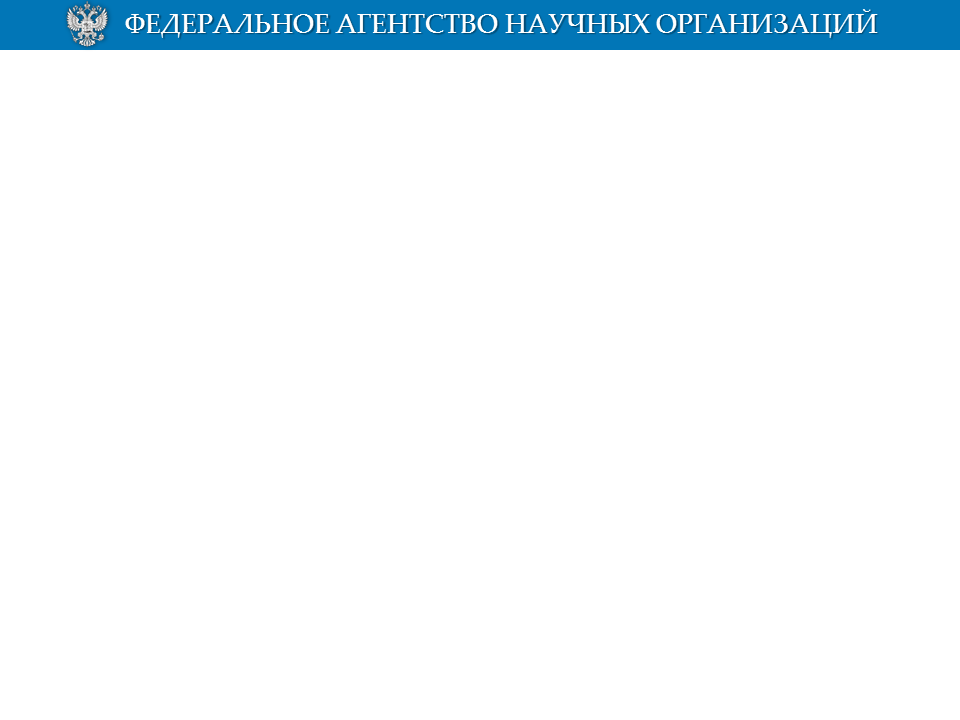 VIII. ЭФФЕКТИВНОСТЬ РАБОТЫ ФГУП
5. ФГУП «Дальневосточное»: ожидаемая чистая прибыль за 2014 год – 2 433,00 тыс. руб.; прибыль, подлежащая перечислению в федеральный бюджет – 608,25 тыс. руб., прибыль, направляемая на развитие предприятия – 1 824,75 тыс. руб. (чистая прибыль за 2013 год – 327,85 тыс. руб.). Программа деятельности предприятия на 2015 год утверждена.
6. ФГУП «Сосновское»: ожидаемая чистая прибыль за 2014 год – 9 500,00 тыс. руб.; прибыль, подлежащая перечислению в федеральный бюджет – 2 375,00 тыс. руб., прибыль, направляемая на развитие предприятия – 7 125,00 тыс. руб. (чистая прибыль за 2013 год – 17 338,00 тыс. руб.). Программа деятельности предприятия на 2015 год утверждена.
7. ФГУП «Садовое»: ожидаемая чистая прибыль за 2014 год – 6 000,00 тыс. руб.; прибыль, подлежащая перечислению в федеральный бюджет – 1 500,00 тыс. руб., прибыль, направляемая на развитие предприятия – 4 500,00 тыс. руб. (убыток за 2013 год – 15 835,00 тыс. руб.). Программа деятельности предприятия на 2015 год утверждена.
16
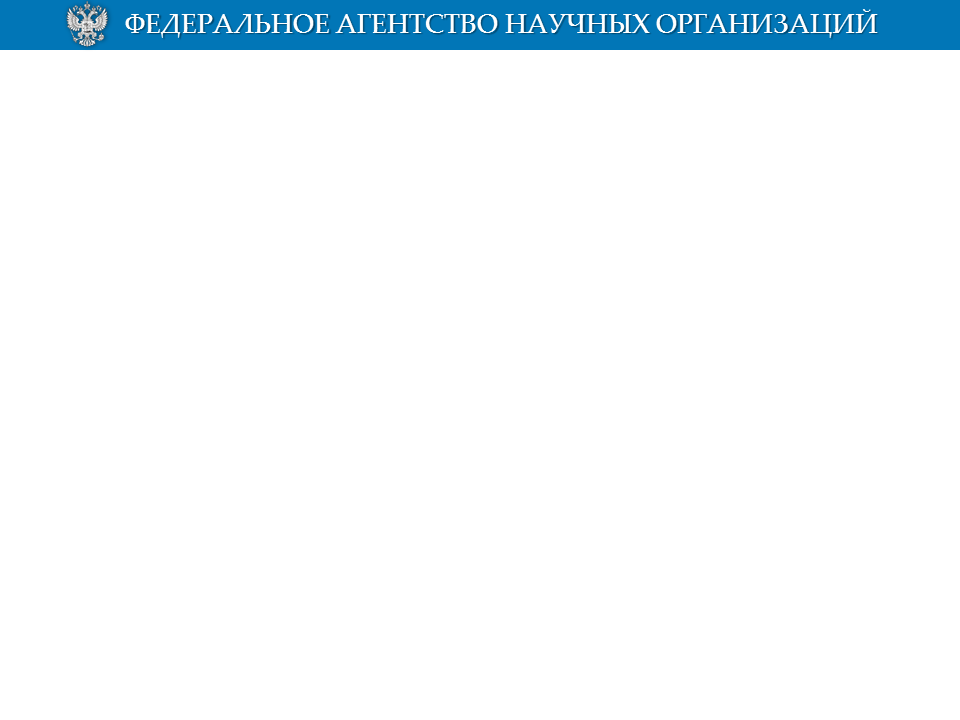 VIII. ЭФФЕКТИВНОСТЬ РАБОТЫ ФГУП
Предприятия, программы деятельности которых не были рассмотрены на Комиссии по анализу эффективности деятельности федеральных государственных унитарных предприятий, подведомственных ФАНО России


1. ФГУП Строительно-монтажное управление «Академдальвостокстрой» ДВО РАН;
2. ФГУП «Башмак»;
3. ФГУП «Тимирязевское».
17
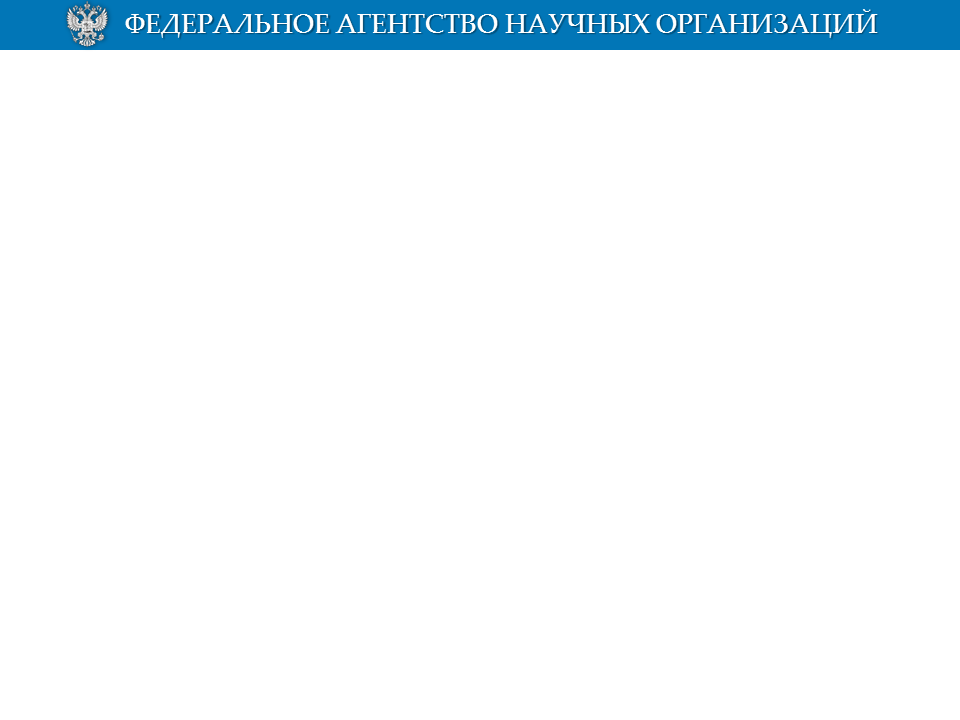 VIII. ЭФФЕКТИВНОСТЬ РАБОТЫ ФГУП
Введение процедуры несостоятельности (банкротства)

	В отношении ФГУП «Башмак» РАСХН по заявлению кредитора               ООО «Веста» 28.05.2014 введена процедура банкротства - наблюдение; 22.10.2014 - внешнее управление  до 22.10.2015 (дело № А16-130/2014 Арбитражного суда Еврейской автономной области).

	В отношении ФГУП «СМУ «Академдальвостокстрой» РАН по заявлению кредитора ООО «Фатум-М» введена 01.07.2014 процедура банкротства - наблюдение. Отчет временного управляющего - 30.12.2014 (дело № А51-8170/2014 Арбитражного суда Приморского края).

	Всего за организациями, находящимися в процедуре банкротства, закреплено 125 объектов федерального недвижимого имущества: 113 ОКС и 12 земельных участков.
18
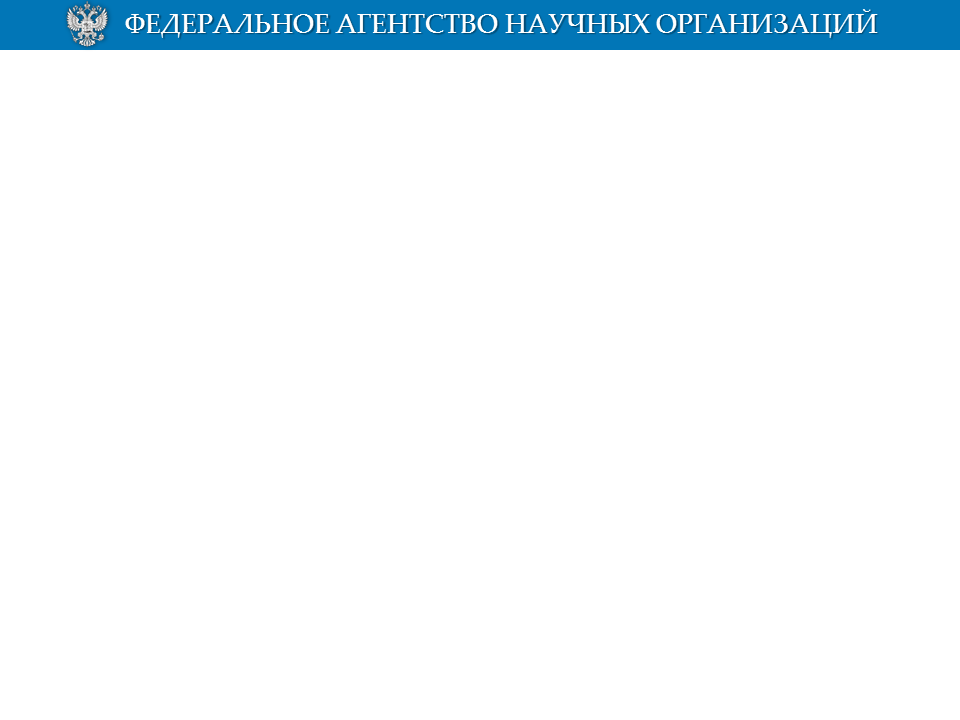 БЛАГОДАРЮ ЗА ВНИМАНИЕ!